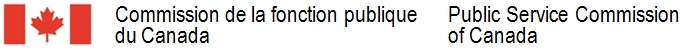 Événement de l’OEÉSH: Séance d'information pour les gestionnairesFrançais

Occasion d’emploi pour étudiants en situation de handicap (OEÉSH)
2 mai 2024
Reconnaissance du territoire
Prenons le temps de développer notre approche personnelle et notre compréhension de ce que ces reconnaissances territoriales signifient pour nous et cherchons à les relier à notre propre participation au changement systémique. 

Nous vous invitons à utiliser ce moment pour mener une réflexion personnelle sur votre propre relation avec le territoire autochtone traditionnel où vous travaillez et vivez.
Directives d’ordre général et information
Fonction webinaire de MS Teams
les caméras et les micros ne sont pas automatiquement activés
La boîte de clavardage (chat) est ouverte si vous souhaitez poser une question ou faire un commentaire
La séance est en français
L’interprétation en langue des signes québécoise (LSQ) est disponible
La fonction de sous-titrage et transcription en direct de MS Teams a été activée.
Qu’est-ce que l’OÉESH vous offre?
Événements et ateliers de leadership et de développement
Processus d'intégration personnalisée
Possibilités de réseautage
Programme de mentorat
Aide à l'emploi après l'obtention du diplôme
Porte virtuelle des talents en situation de handicap - Inventaire de diplômés
Sujets et personnes invitées
Communiquez avec nous:
Dites-nous ce que vous en pensez avec ce code QR:
Merci d'avoir participé à notre événement! Veuillez prendre 5 minutes pour répondre à notre petit questionnaire anonyme.
Avez-vous des questions, des commentaires, des idées, ou de la rétroaction à partager?

Écrivez-nous à l’adresse courriel ci-dessous :


cfp.psh-prog-pwd.psc@cfp-psc.gc.ca
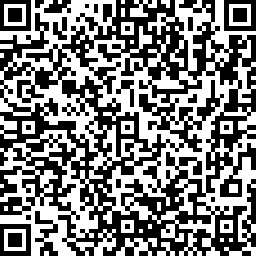 [Speaker Notes: https://questionnaire.simplesurvey.com/f/s.aspx?s=3b70edee-7007-4e87-b9ba-ecdc96ab0506&ds=NyIBLjzJKr]